Media, Technology and Politics
Introduction
Erik Chevrier
January 13th, 2016
Erik Chevrier
Erik Chevrier Website

Projects:
Coop Collective Vision
Concordia Food Groups Research Project
Concordia Against Austerity
Research for the CSU on Concordia’s Investment Practices

Masters Thesis:
How Individuals are Affected by Profuse Amounts of Publicity: A multidimensional approach
Who are you?
What is your name?
What is your program major and minor?
What is your level of knowledge about media technology and/or politics?
Why are you interested in this course?
What do you want to get out of this course?

Where do you get your news media?
Course Overview
Politics and media studies are interrelated and multifaceted topics. Newspapers, radio, TV, and the internet are some of many media forms that carry messages about political ideas, social relations and prevailing power structures. Signs and symbols can be creative and/or coercive. They can be used to educate people about world issues so people can participate in political platforms as informed citizens; however they can also be used to misinform the public in order to manage public opinion and push a specific political agenda. A variety of political actors, such as political parties, pressure groups, people with wealth and influence, and concerned citizens everywhere use media to their advantage – some with more, others with less success. 

In this course, we will examine the interaction between politics and media by looking at how technological changes in communication has shaped political life. We will use a multidimensional framework taking into consideration the way media is encoded and decoded, media organizations and technologies as well as the political and socio-economic environment from which media messages are produced. 

In this course, we will address the following questions: What is the key to effective media management? Who controls what gets onto the media and what gets excluded? What makes something newsworthy? Why are some issues covered and many others ignored? How does the media shape our political culture, our minds and our identities as a people? What can we do to ensure, that this instrument that plays such a powerful role in the formation of our political consciousness, remains fair, and factual? How can we ensure that the media does not fall into the hands of those who are driven by selfish or vested interests?
Learning Objectives
By the end of this course, students will:
- Understand the complex inter-relationship between the media and politics and the impact of technological changes on democratic governance
- Be sensitive to the language of political deception, the use of illusion as an instrument to manufacture consent
- Understand the use of marketing, advertising, public relations, public opinion research as tools of political persuasion  
- Be familiar with the ideas of the most significant theorists in this field
- Know how the news agenda is set and how media managers filter the news
- Understand the emerging role of the internet in the political electoral process
- Have explored ways to enhance the social responsibility of the media
Pedagogical Methods
Lectures
Guest Speakers
Class Participation
Class Activities
Community Service Learning
Interacting with various media campaigns/sources
The Course Evaluation
Exam 1					30%
Exam 2 					30%
Short Paper				10%
Group Project				20%
Class Participation			10%
Course Materials
Students are expected to complete ALL the designated readings and watch ALL of the assigned videos BEFORE EACH CLASS. Students are also expected to attend ALL classes, and participate in class discussions. 
The required textbook for this course is: Paul Nesbitt-Larking. Politics, Society and the Media (2nd Edition). Broadview Press. 2009.
The professor’s power-point lecture notes will be posted on the course site on a weekly basis before each class. 
Students are required to watch the following documentary movies:
The Century of the Self (2002) – Adam Curtis 
The Persuaders (2003) – Barak Goodman and Rachel Dretzin
Manufacturing Consent (1992) – Mark Achbar and Peter Wintonick
Control Room (2004) – Jehane Noujaim
Operation Hollywood (2004) – Emilio Pacull
This Film is Not Yet Rated (2006) – Kirby Dick
We are Legion: The Story of Hacktivists (2012) – Brian Knappenberger
Schedule
This is a TENTATIVE schedule and is subject to change. Be sure to consult the course website regularly to be aware of any changes. A link to the documentary movies will be provided on the course website as well as the dates these movies will be discussed in class. 
 
 
January 13 		Introduction 				Chapter 1
January 20		History of the Canadian Mass Media		Chapters 2 & 3	
January 27 		Political and Socio-Economic Environment 	Chapters 4 & 5
February 3		State and Political Regulating of the Media	Chapter 6
February 10   		Mid-Term
February 17		Group Project - Short Paper Due		No assigned Readings
Schedule
This is a TENTATIVE schedule and is subject to change. Be sure to consult the course website regularly to be aware of any changes. A link to the documentary movies will be provided on the course website as well as the dates these movies will be discussed in class. 

March 2	Media Organizations and Technologies		Chapters 7, 8, 9
March 9	Construction and Deconstruction of Texts		Chapter 10
March 16	Media Effects & Polling, PR, Political Adverting	Chapter 11 & 12
March 23 	Gatekeeping, Agenda Setting, Framing & Priming	Chapter 13
March 30	Ethics, Participation, Political Activism, and Media	Chapter 14
April 6		Group Presentations
What is media?
Media is a pleural noun that describes a form of communication
Media are vehicles for the transmission of meaning
Media consist of a vast array of signs and symbols
Popular media forms consist of:
Television
Internet
Radio
Music
Newspapers
Movies
General Framework
Richard JohnsonWhat is Cultural Studies Anyways, Social Text, (1986-87)
General Framework
Paul Nesbitt-Larking. Politics, Society and the Media (2nd Edition). Broadview Press. 2009.
Compare and contrast ad campaigns!
Dove 
Dove Evolution Video
Dove Onslaught Video

Axe 
Axe Music Video
Axe Television Ad Diner Party
Axe Television Ad Dentist
General Framework
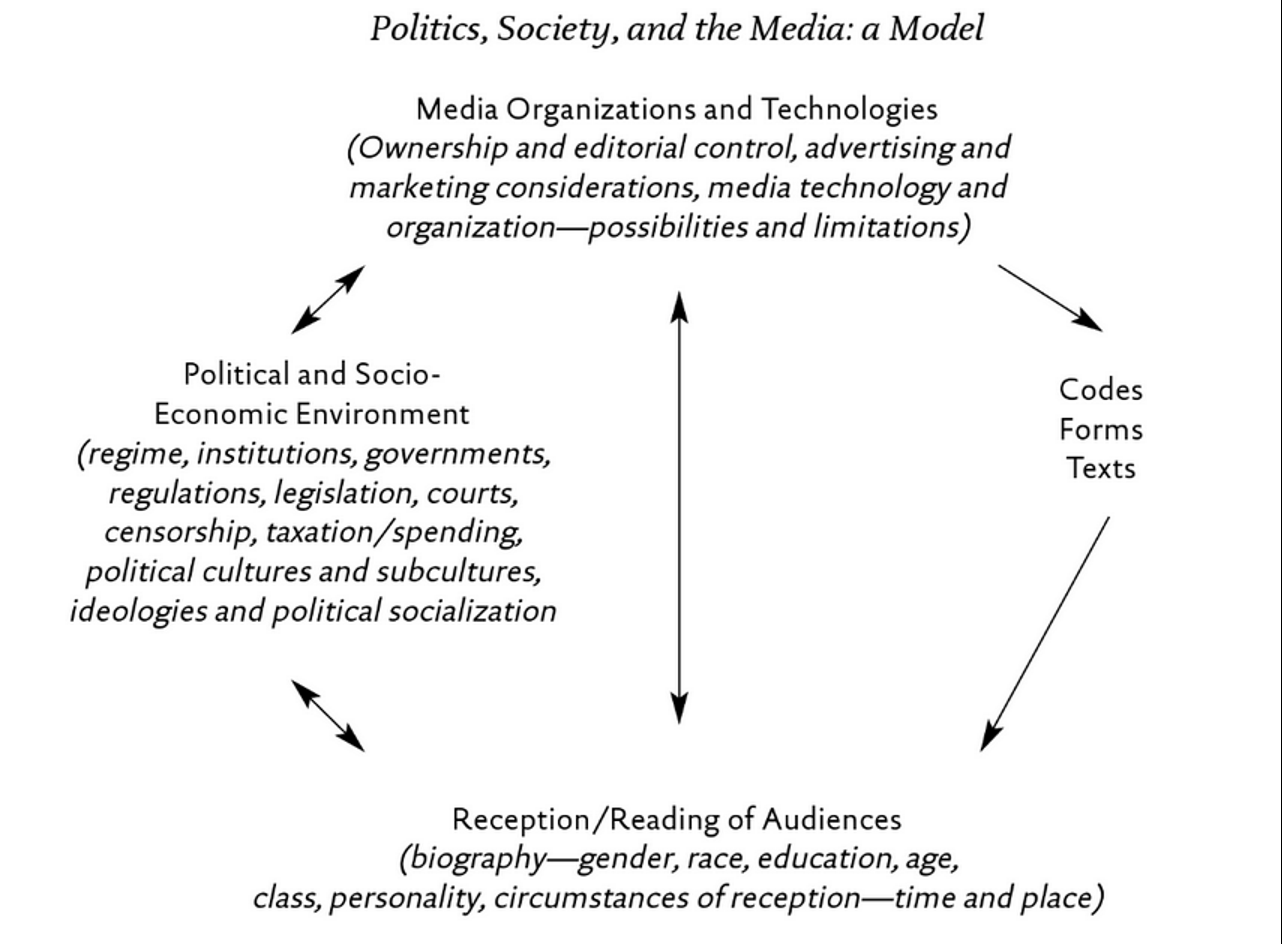 Analyze the Red Campaign!
Red Campaign

Jimmy Kimmel
Bike Ride with Bono
Red Song
Bono & Oprah News
Bono on Oprah
What about Martin Shkreli
Newscast – CBS morning
Newscast - CNBC
General Framework
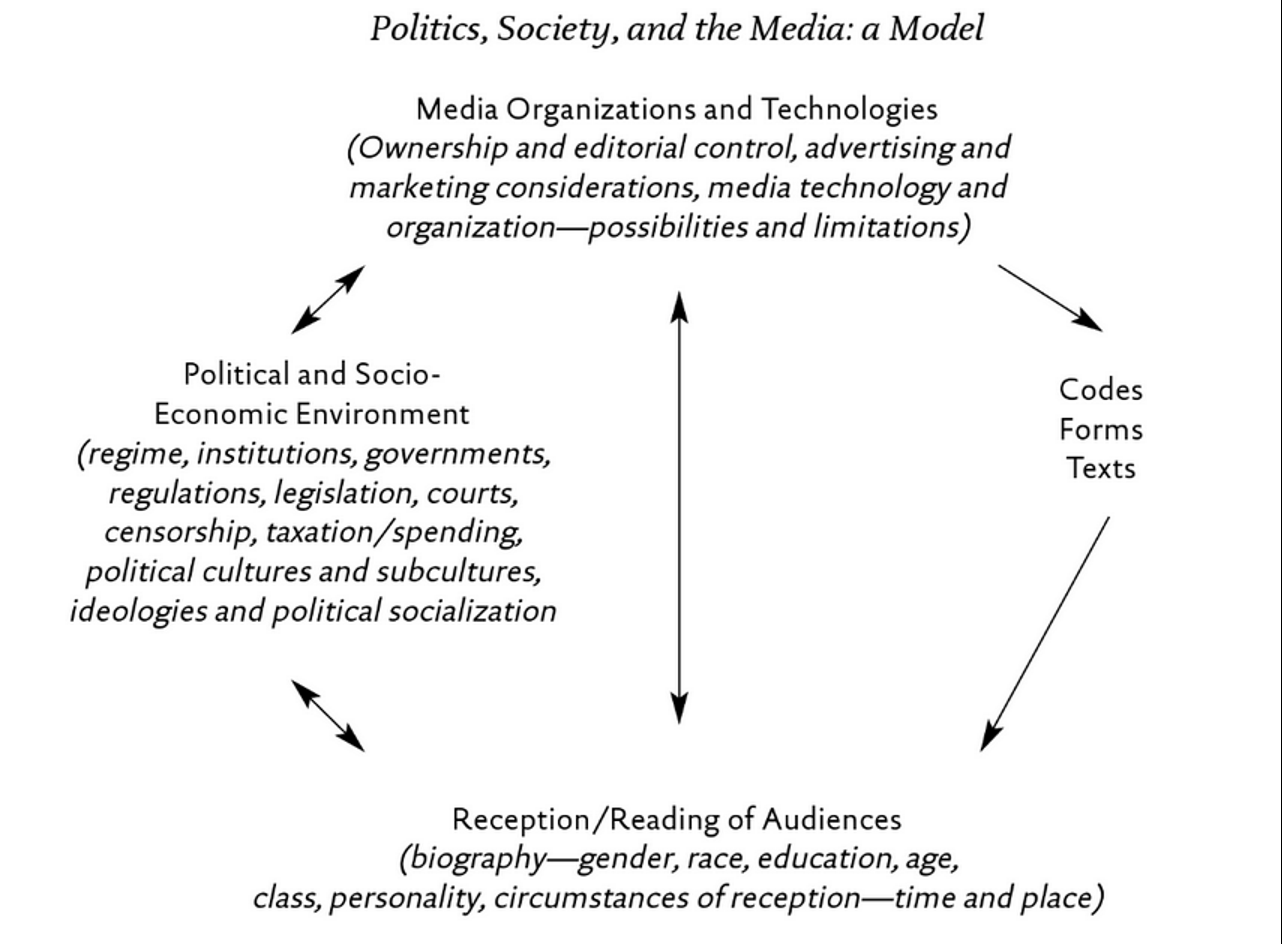 Theories
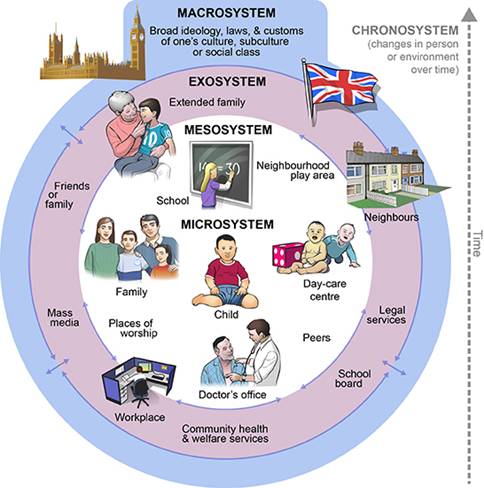 Bronfenbrenner’s 

Bio-ecological Systems Theory
Addressing False Assumptions
There is a liberal bias in the media
People are brainwashed by the media
The mass media controls how people think
We should be careful of subliminal messages
Advertising has no effect on me
The goal of news media is to provide balancing points of view in every story
Violent media makes people violent
News media is just propaganda
I am really smart therefore, media does not affect me at all
The General Realities of Media
Media organizations are not all the same, they complete with each other for your attention
Media forms change with advances in technology
People are active agents and capable of deciphering complex messages
Perceptual biases and cognitive overload lead us to make judgement errors
Media organizations are devising sophisticated tools to make their messages more effective
Media sources direct our attention to specific messages and suggest how to think about these topics
Media produces and reflects the socio-economic conditions in society
Both the left and right use an array of propaganda tactics
Media is a key factor in social movements
Advertising revenue is a key factor that determines what media gets produced
Media can produce an array of visceral responses 
A proper analysis of media messages evaluate what is shown as well as what is left out
Perception of Media is Subjective
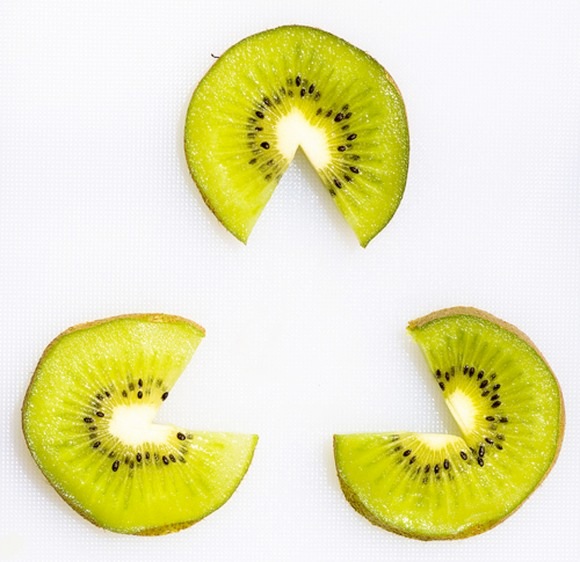 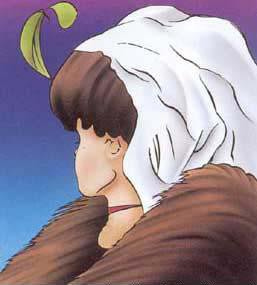 Perception of Media is Deceptive
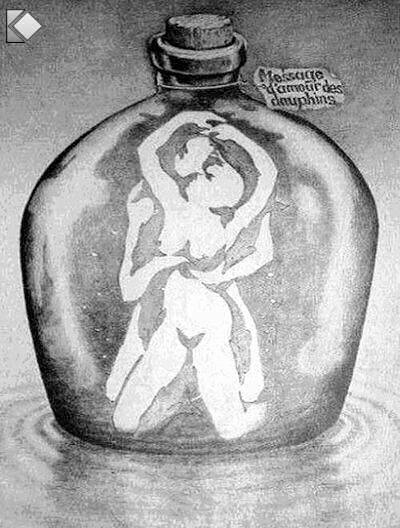 Perception of Media is Deceptive
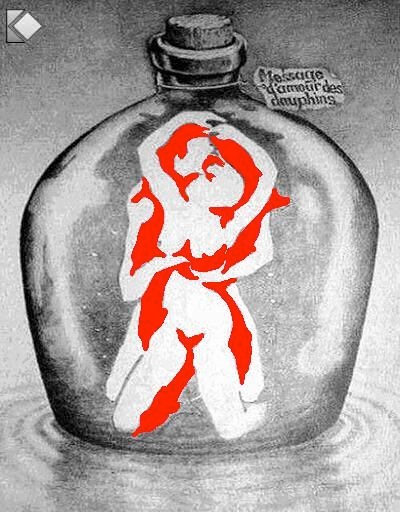 Media can cause Visceral Reactions
Experiment 1
Experiment 2
Experiment 3
Sometimes we cannot see what’s right in front of us!
Thanks!
Questions?